Védjük meg a beporzókat
7. osztály
Az egyik legfontosabb haszonállat
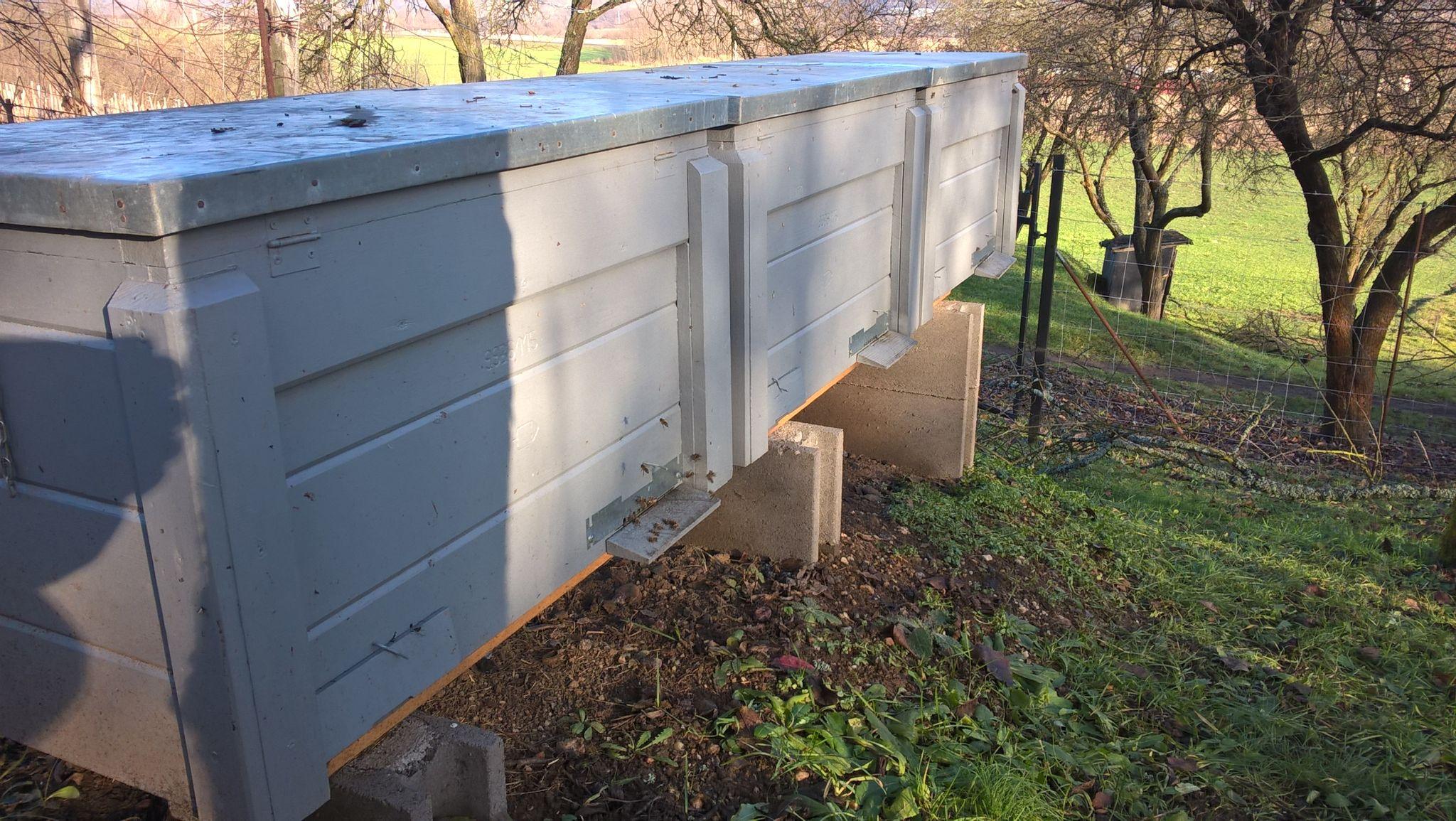 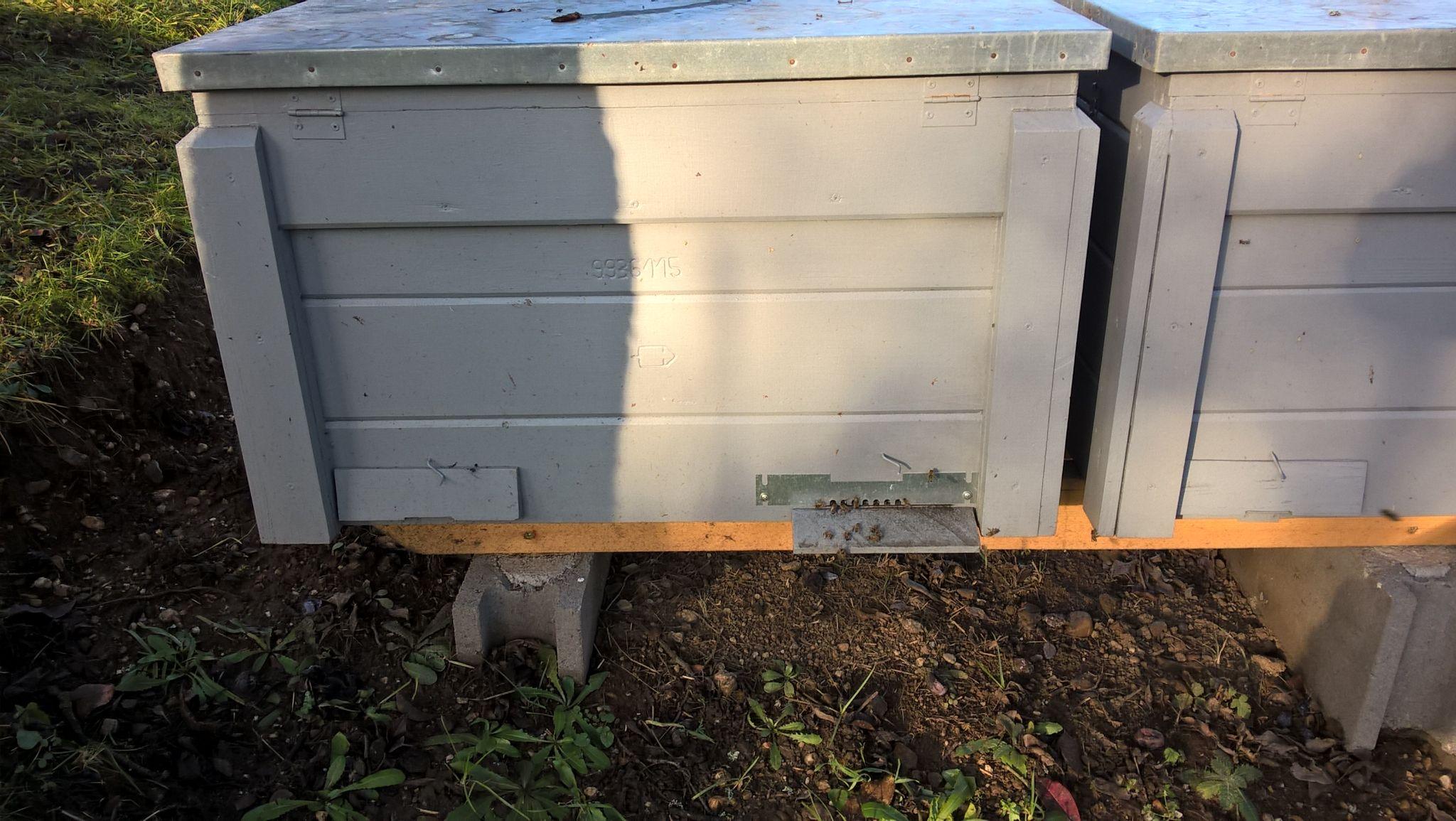 A méhek nagyon szorgalmasak
Ők végzik a beporzást
A világ legjobb beporzói a méhek. 
100 millió éves evolúciójuk eredményeként a méhek az ideális beporzók.
Ne bántsuk a méheket!
Táplálkozás
Táplálékuk nektár és virágpor        Ezt az idősebb dolgozók gyűjtik a virágzó növényekről

Testfelépítésük
A háziméh is ízelt lábú állat
Testtájai: fej, tor, potroh
Két pár hártyás szárnya van
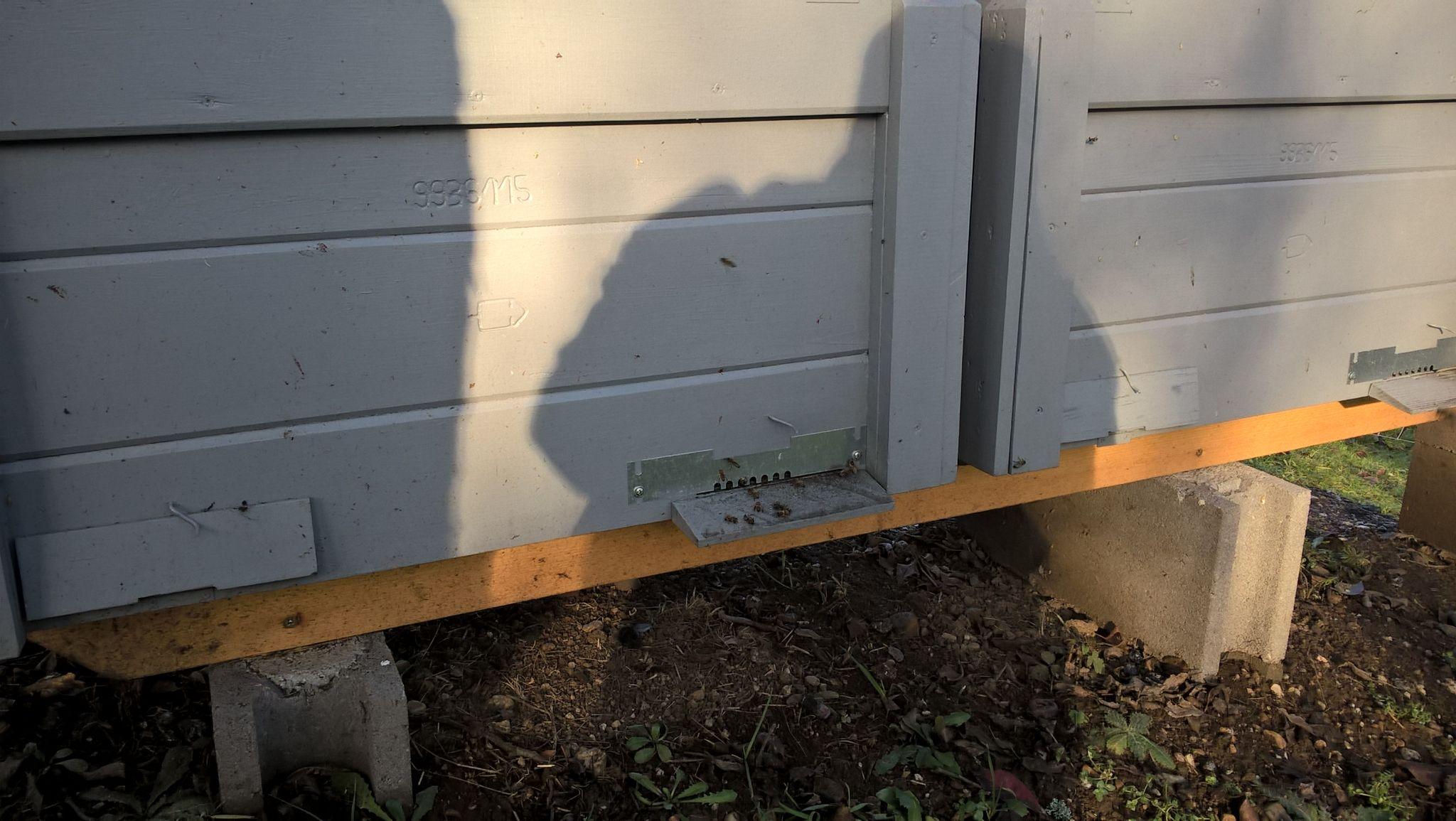 Rajzás
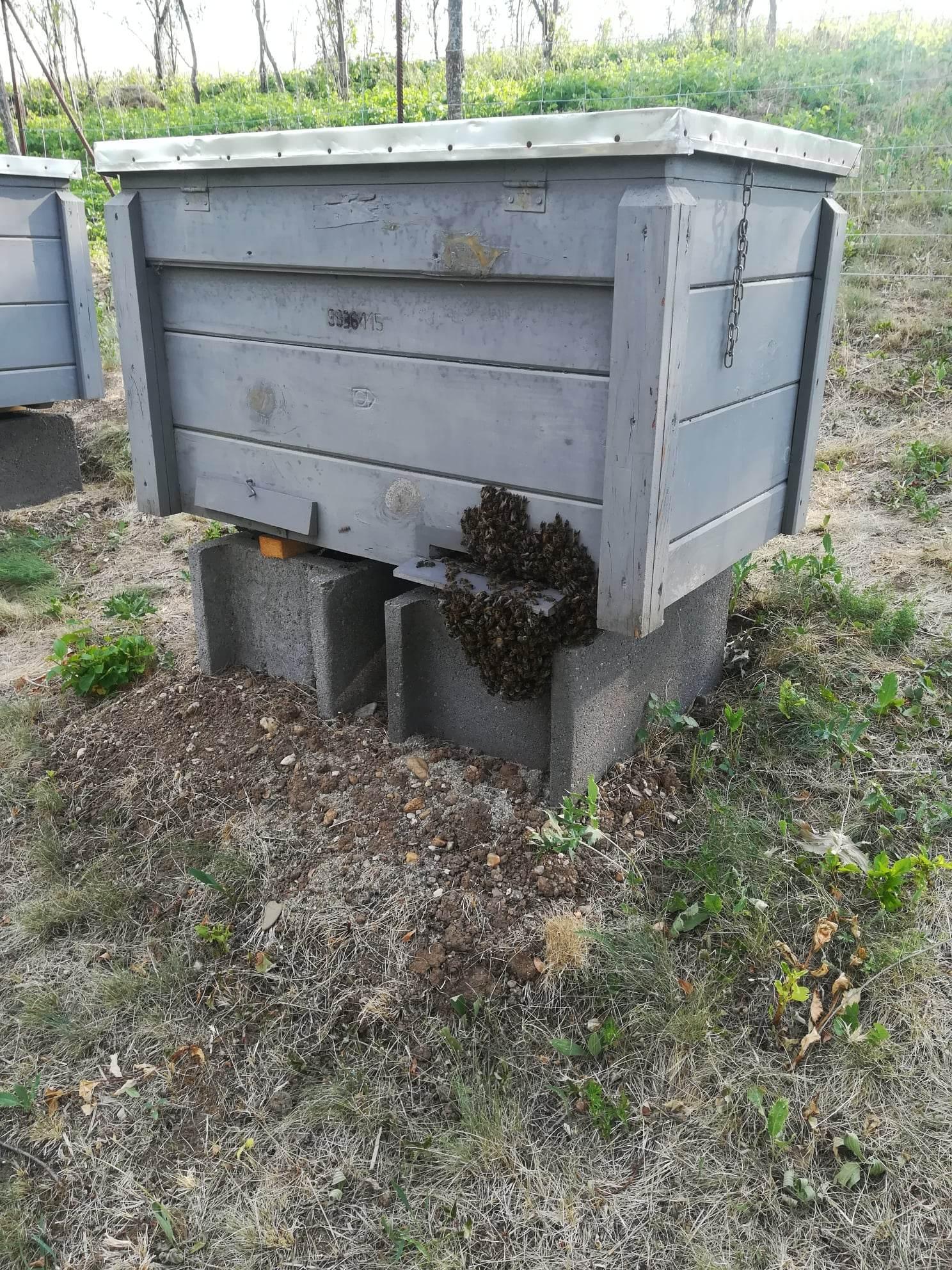 Az új méhgeneráció egy része a 
régi anyával elhagyja a kaptárt.
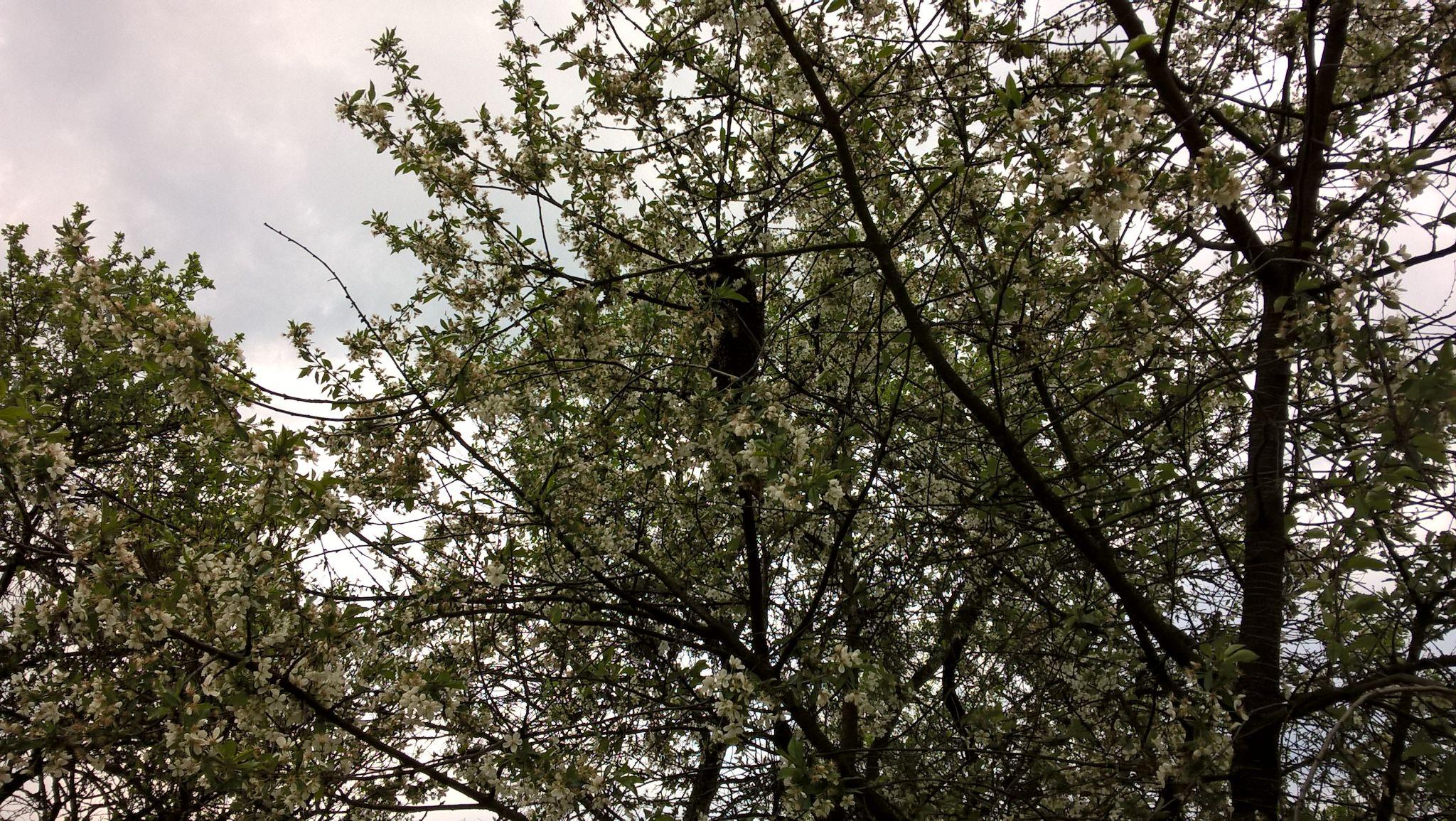 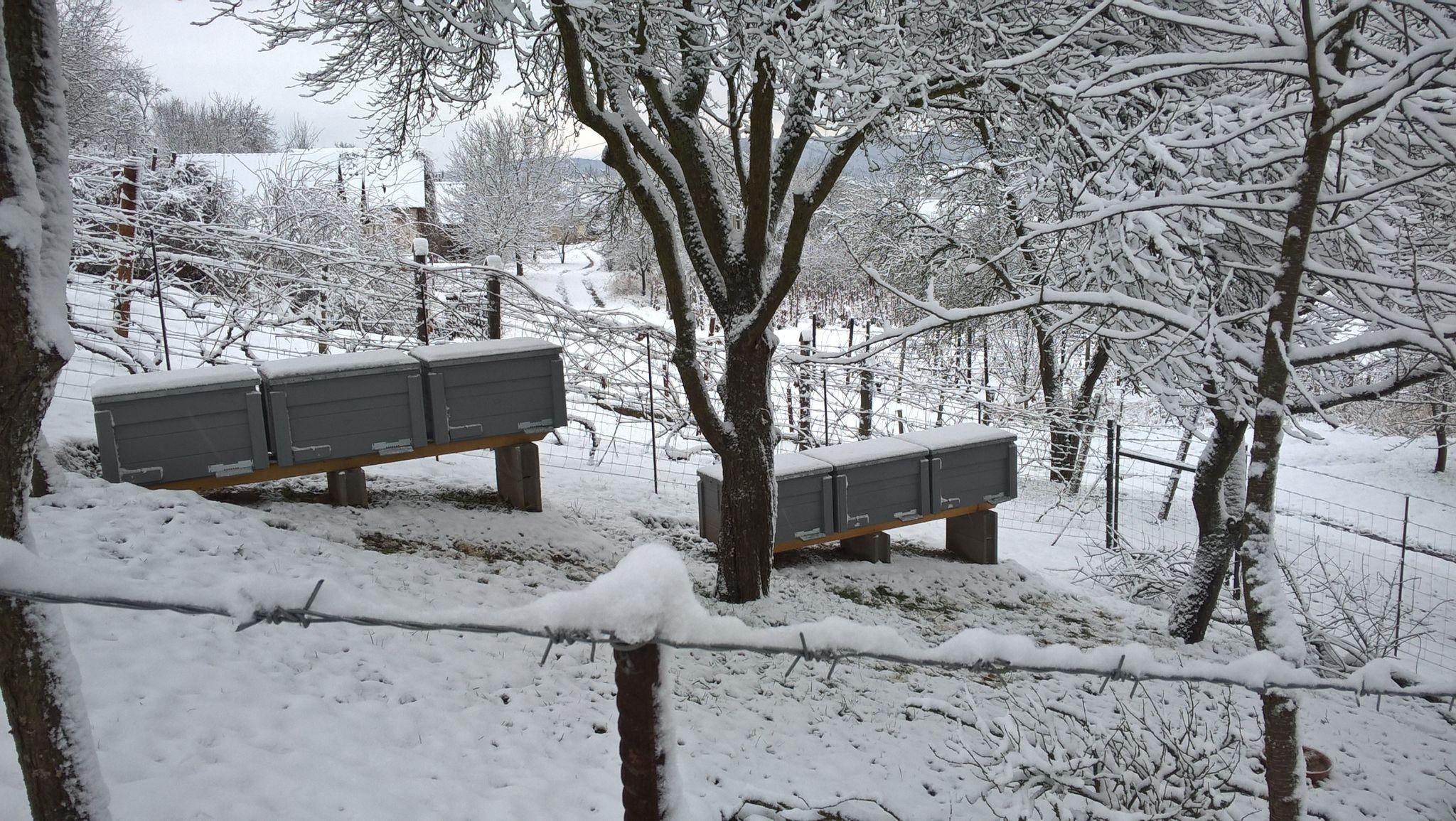 Télen a méhek
Sok méh nem éli túl a telet. 
A házi méhek körülbelül szeptembertől petéket raknak, amelyekből téli méhek kelnek ki. Ezek túlélik a telet. A nyári méhek azonban ősszel elpusztulnak. 
Télen egy méhcsalád emiatt csak fele akkora, mint nyáron.
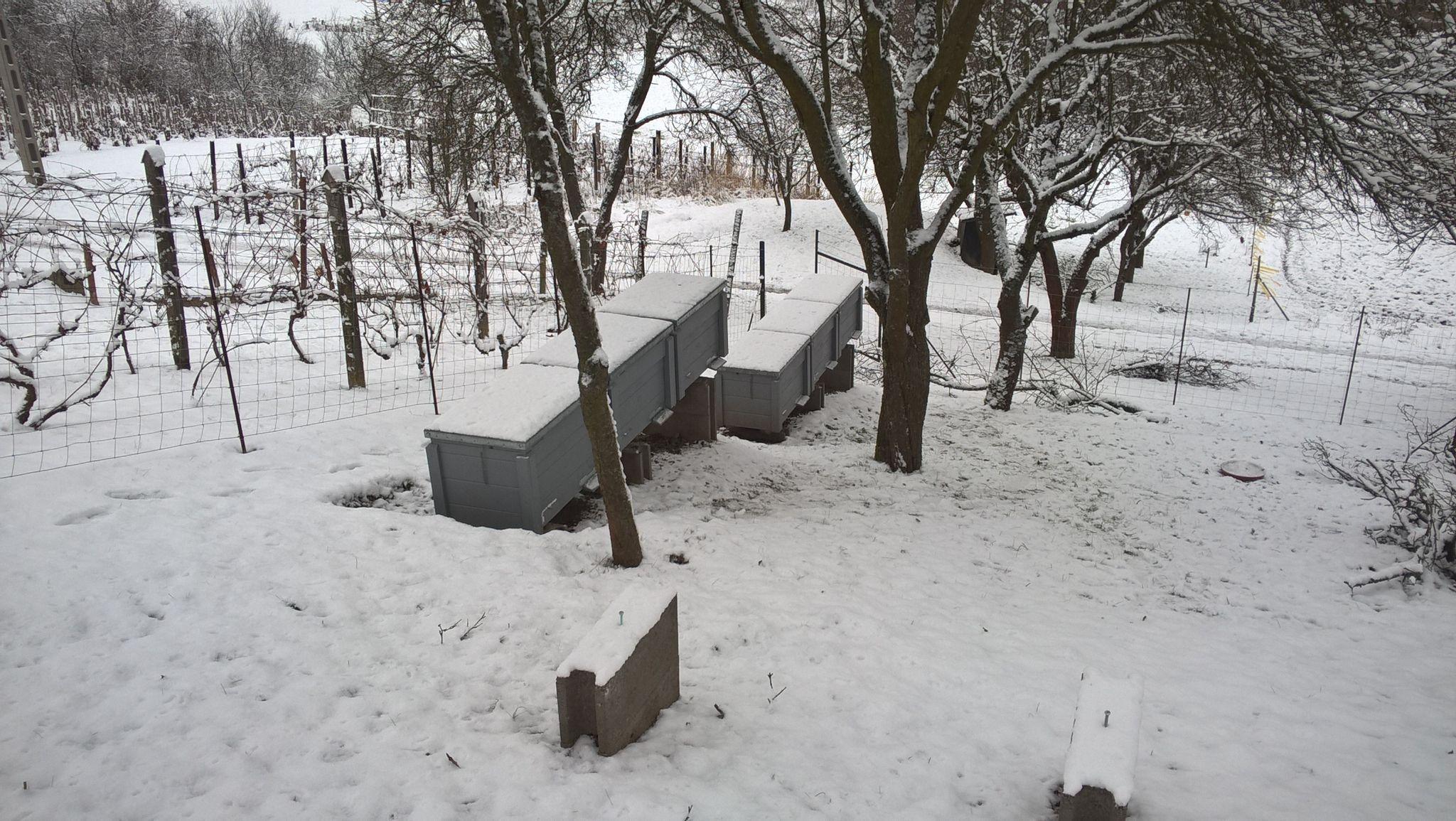 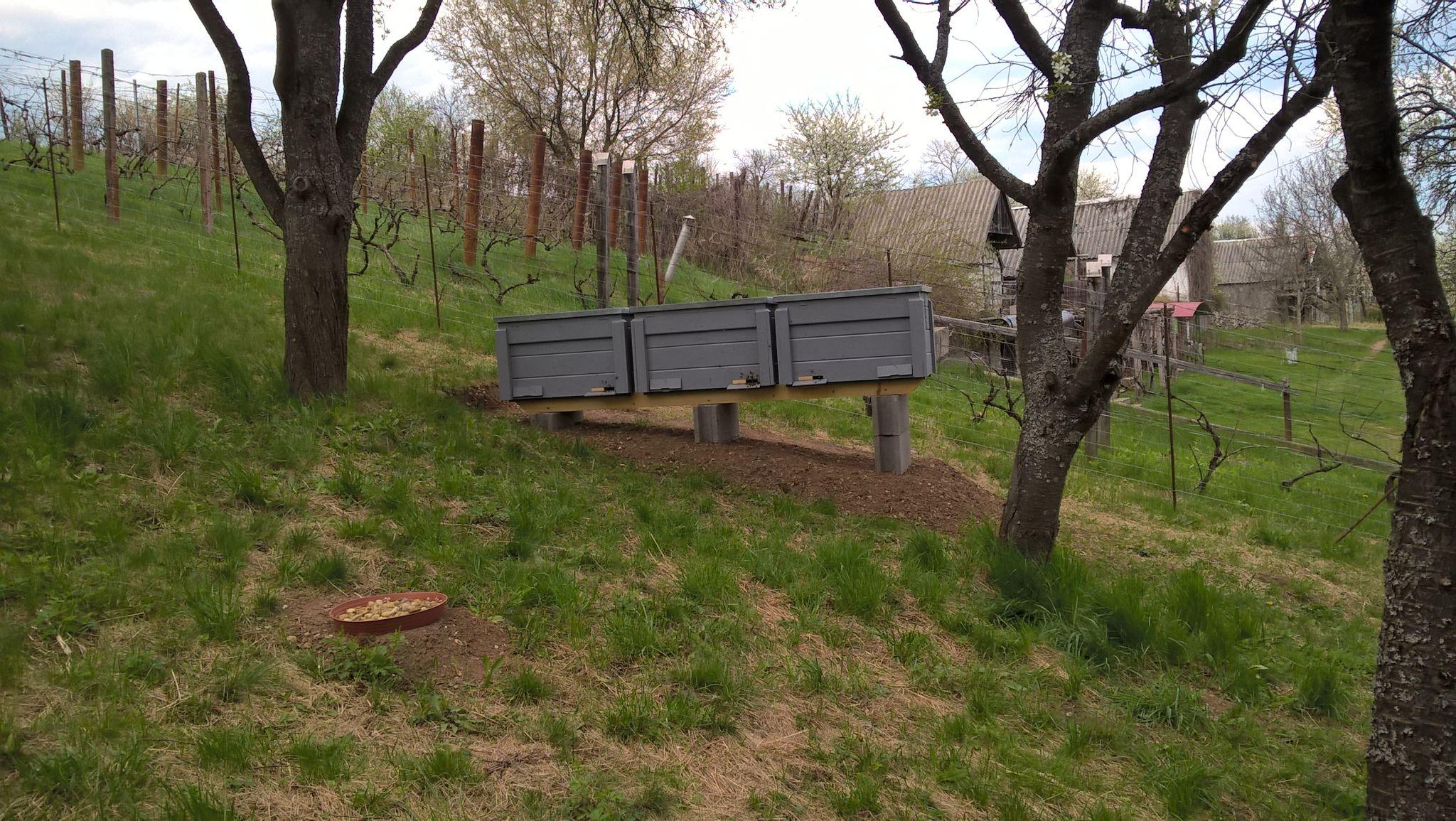 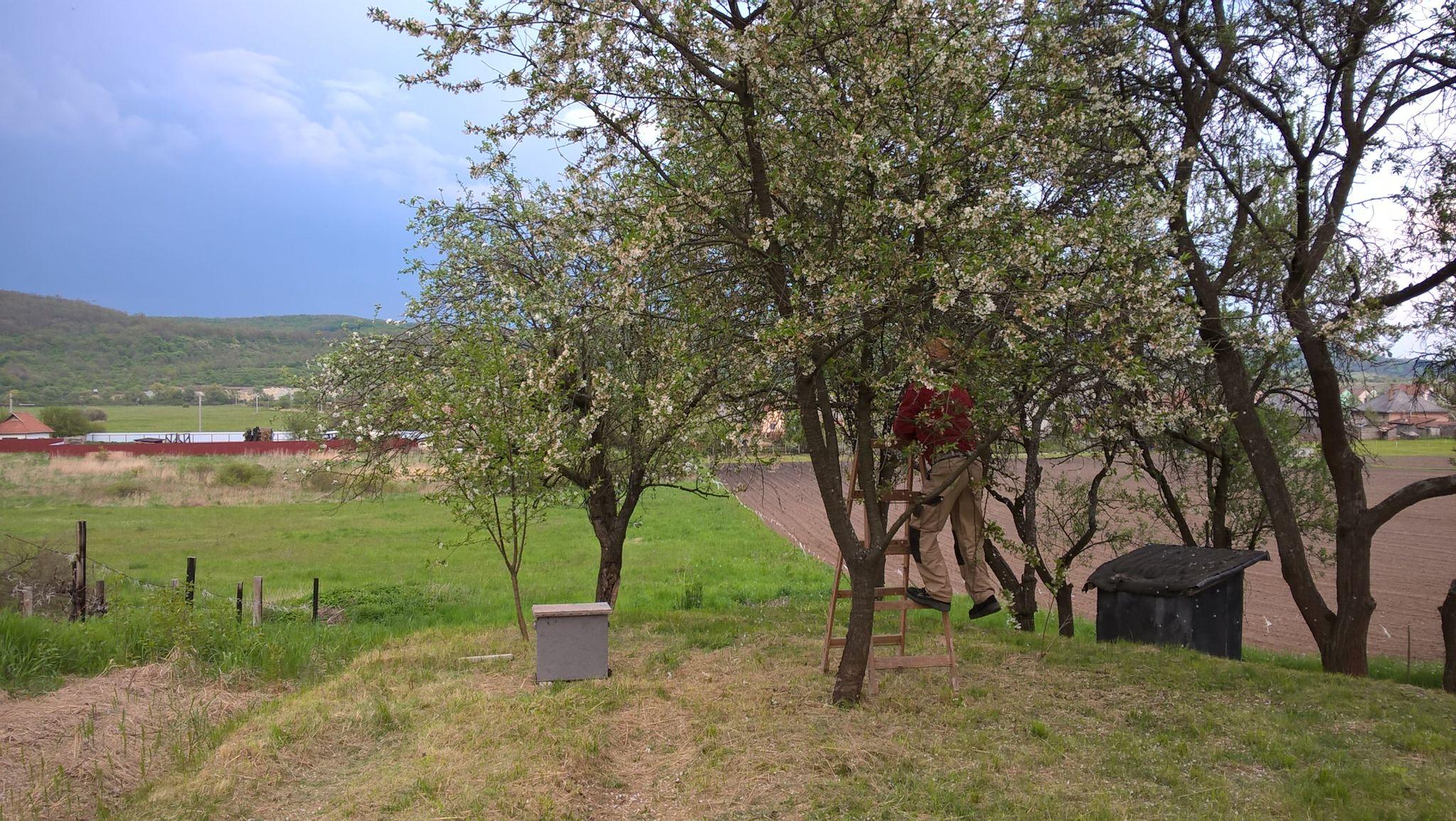 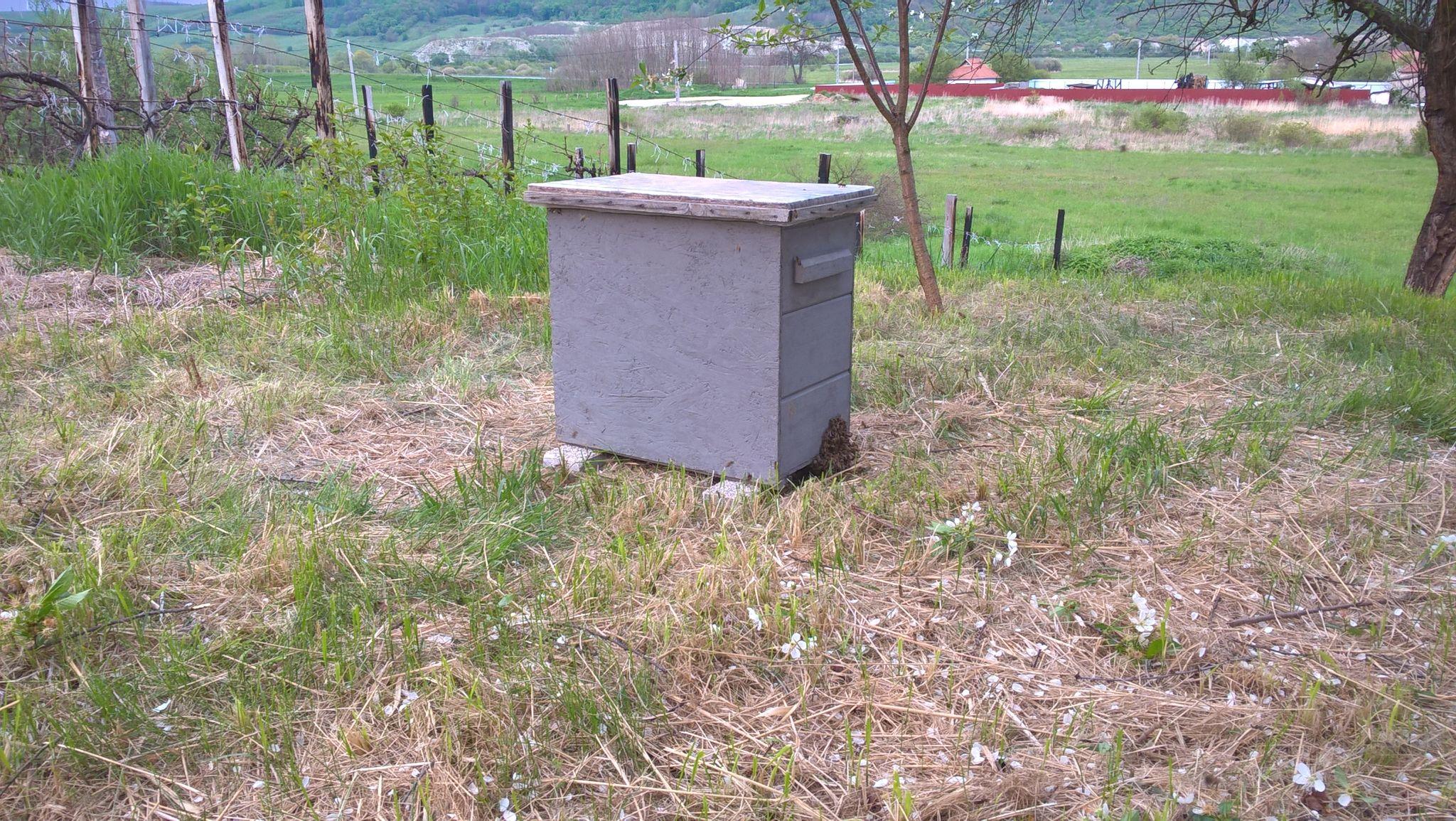 Méhkaptár
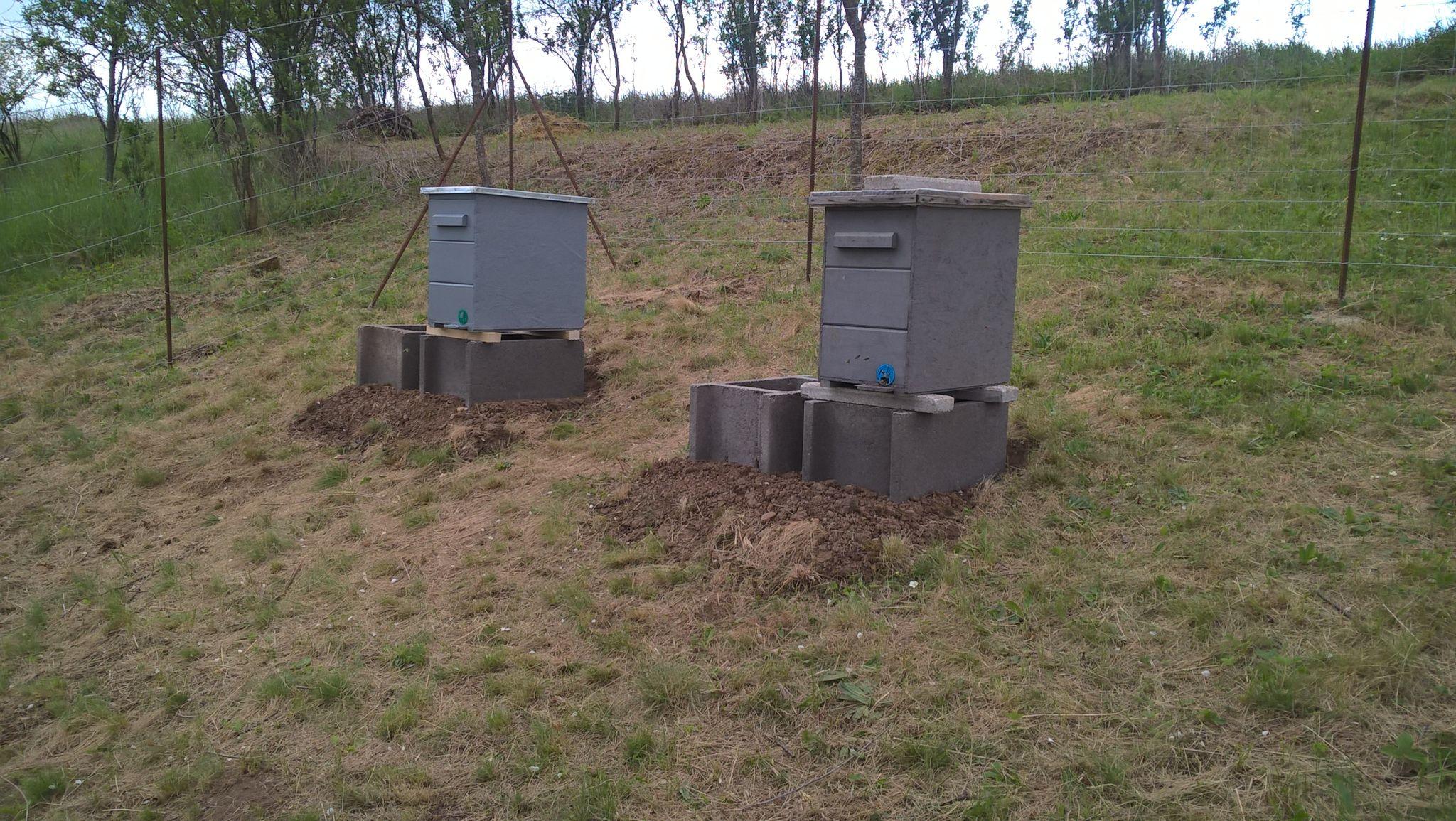 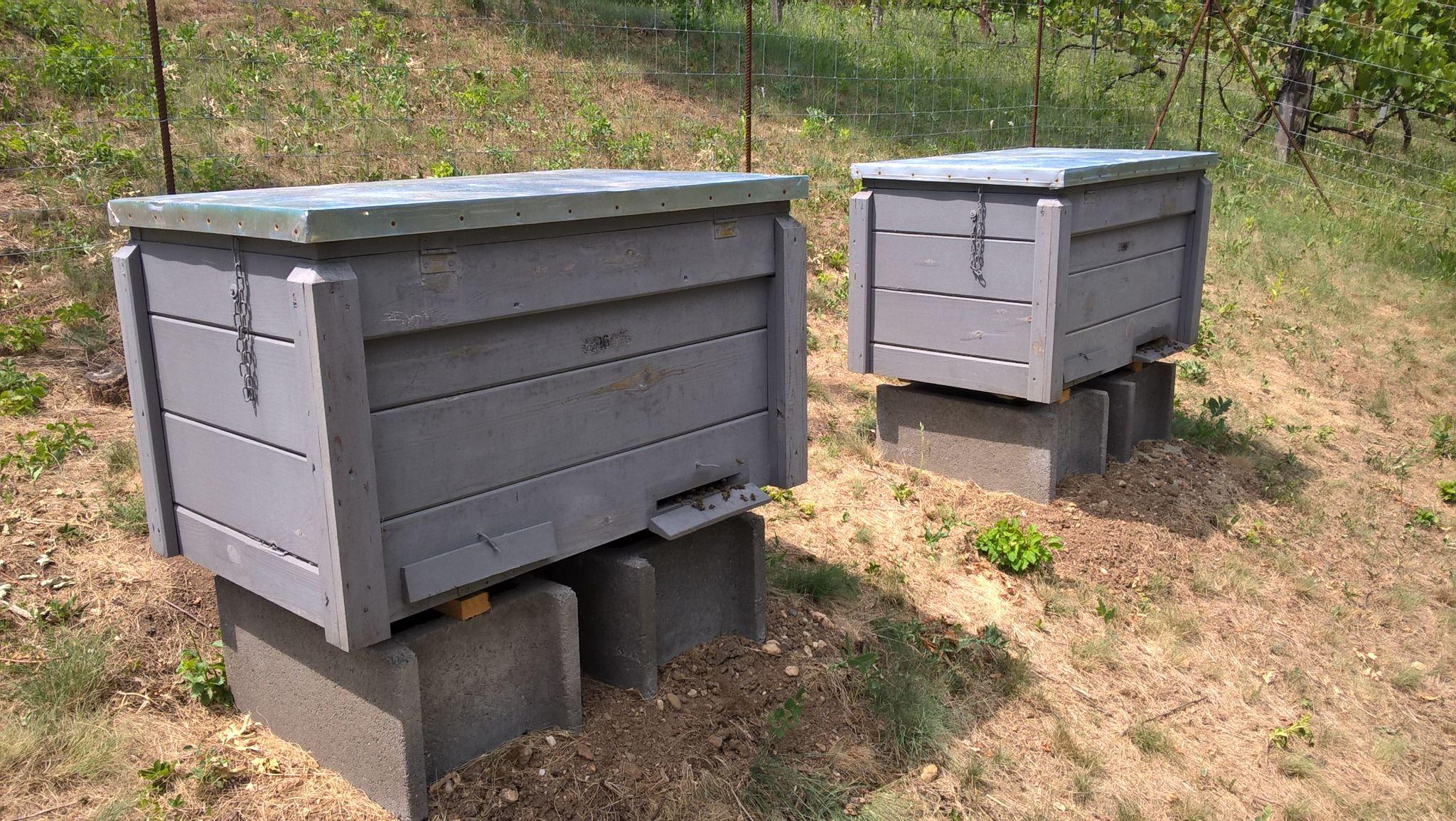 A méz
Akácméz
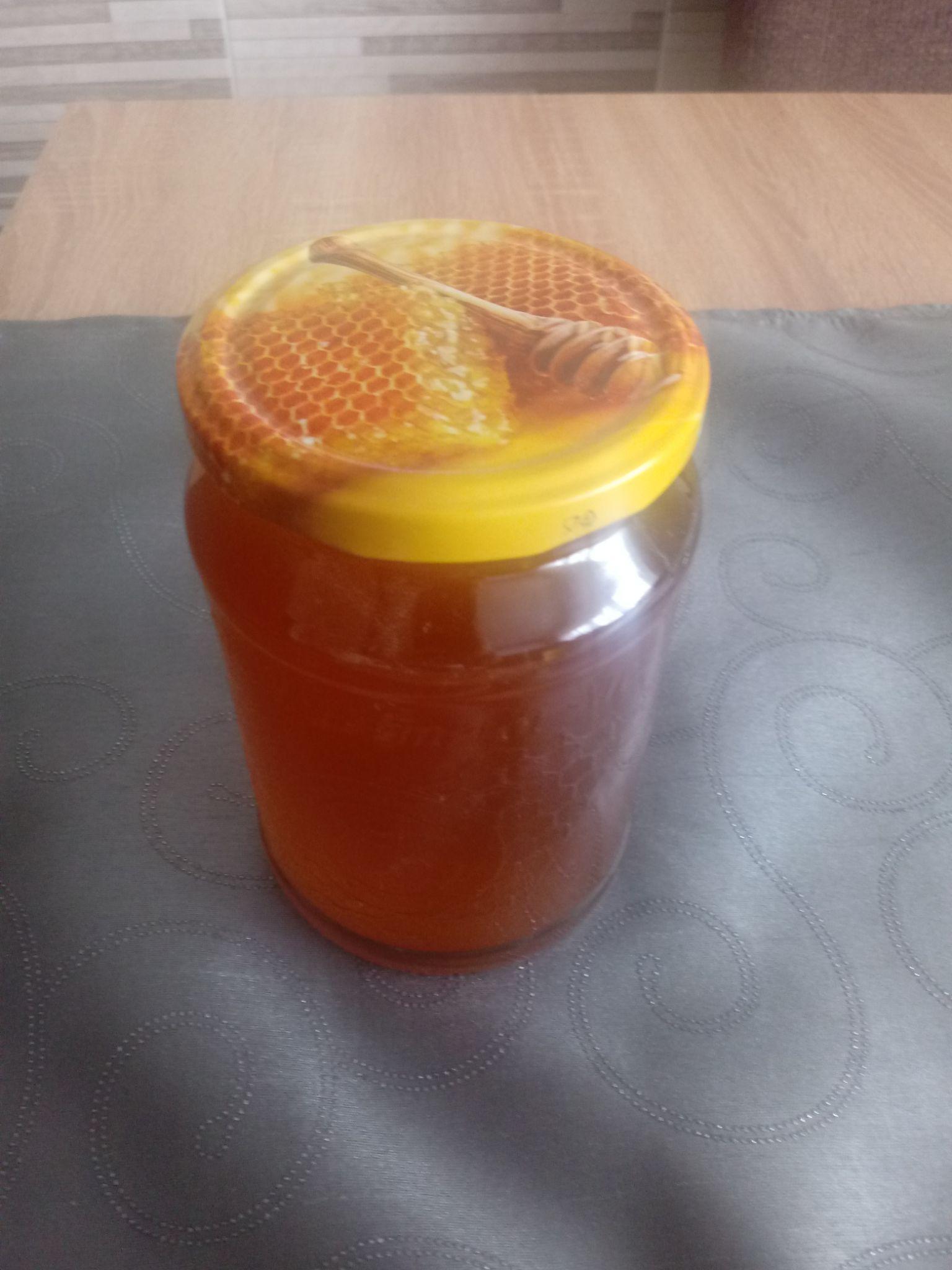 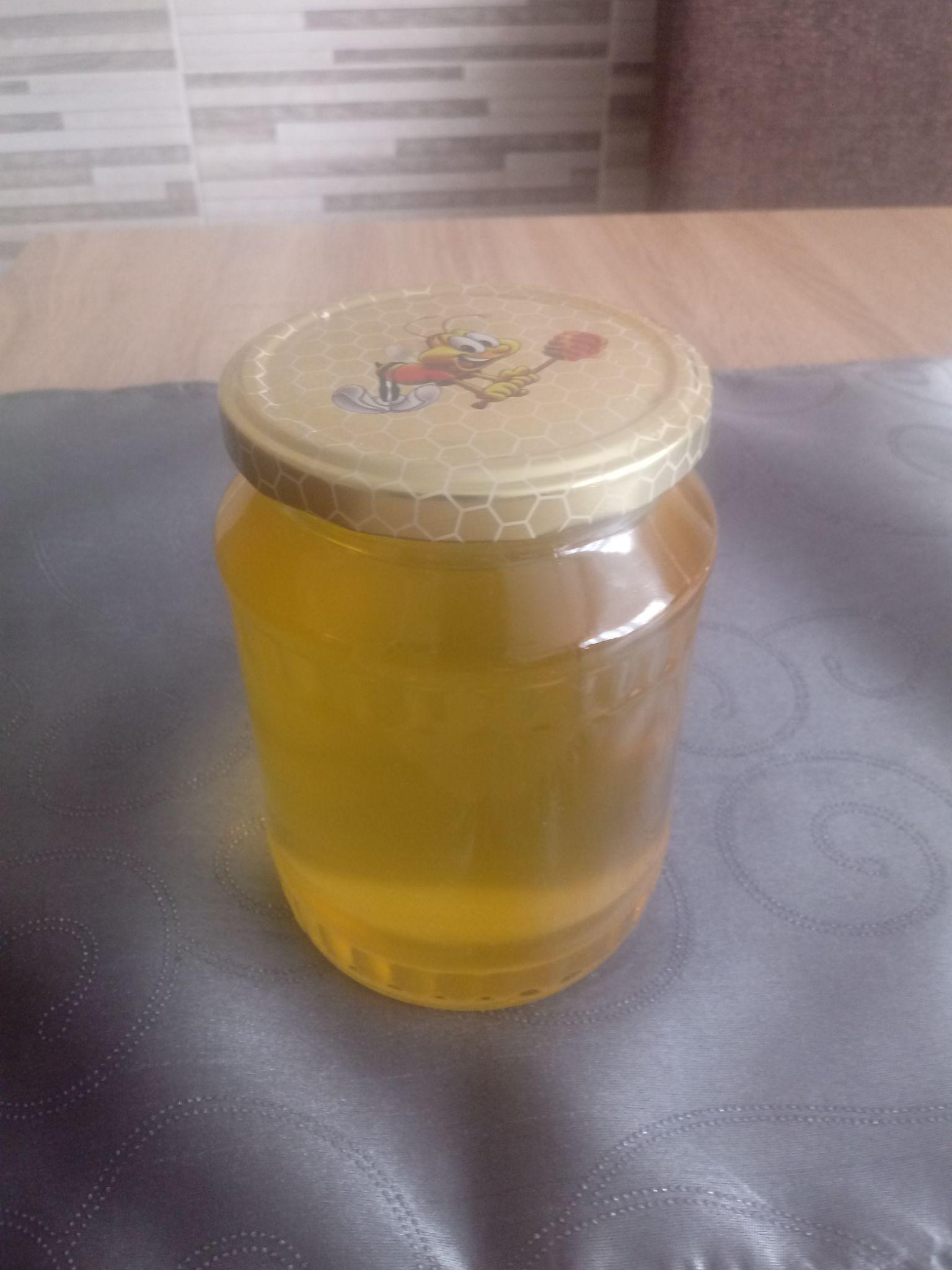 Vegyes virágméz
Mézek közötti különbség
Vegyes virágméz
sötétebb
sokféle lehet
Akácméz
selymesebb
édesebb
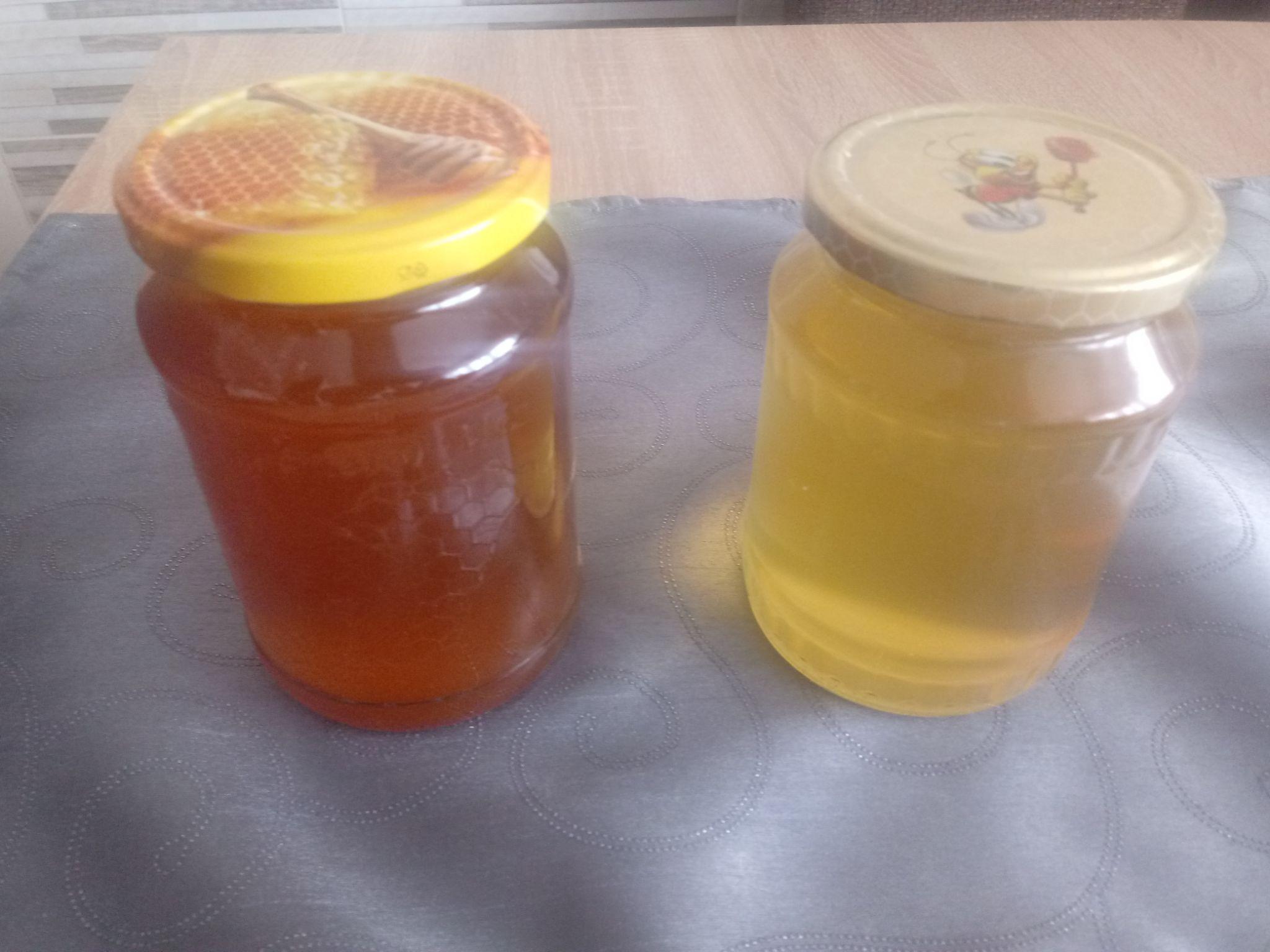 Érdekességek a méhekről

A méhek legfeljebb 4-5 km távolságba repülnek ki a kaptártól.
A méhek életkora 40-50 nap.
Egy méhcsalád évi mézfogyasztása 60-70 kg.
A méhek repülési sebessége 25-40 km/h, attól függően, mennyire leterheltek az összegyűjtött negtárral.
Köszönöm a figyelmet!
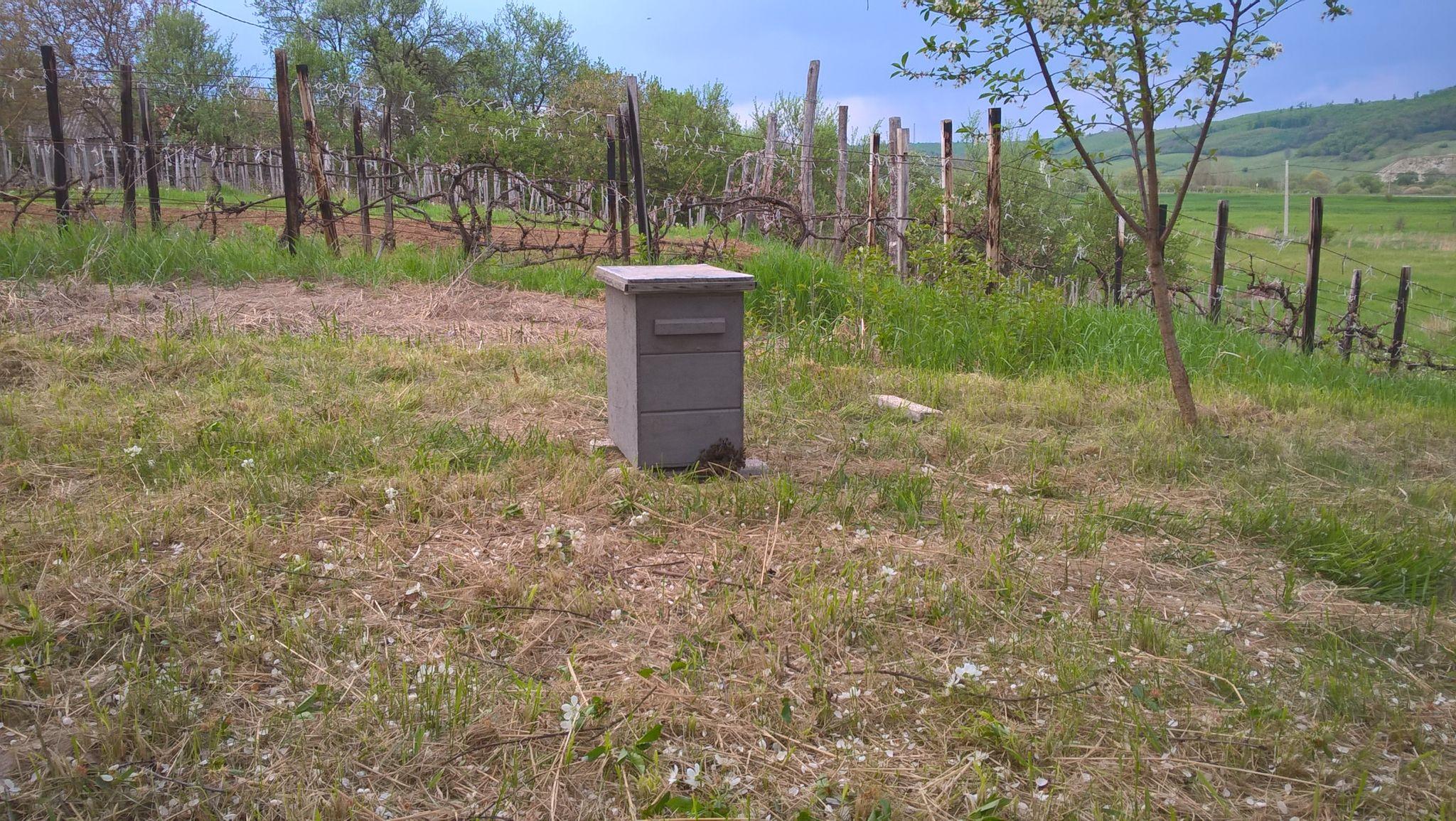